ΜΕΤΕΩΡΑ
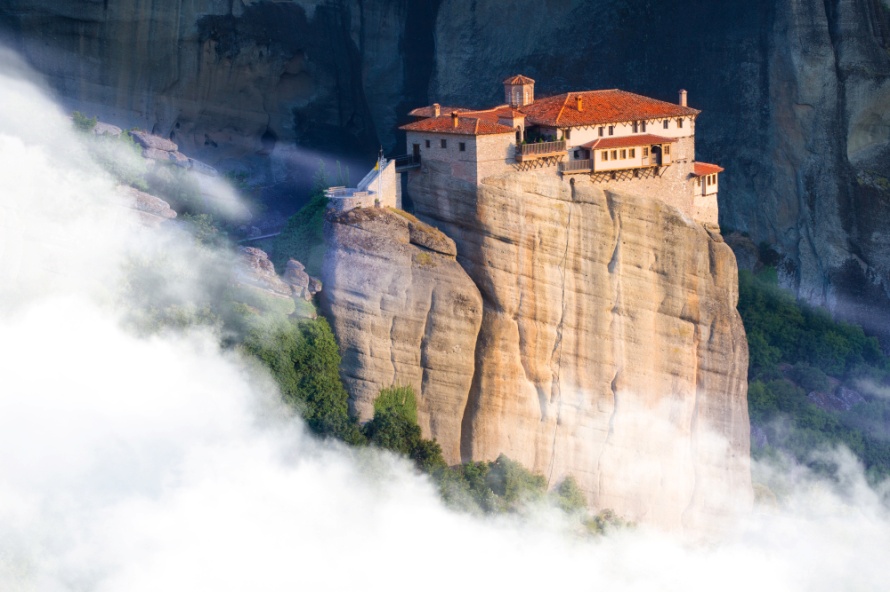 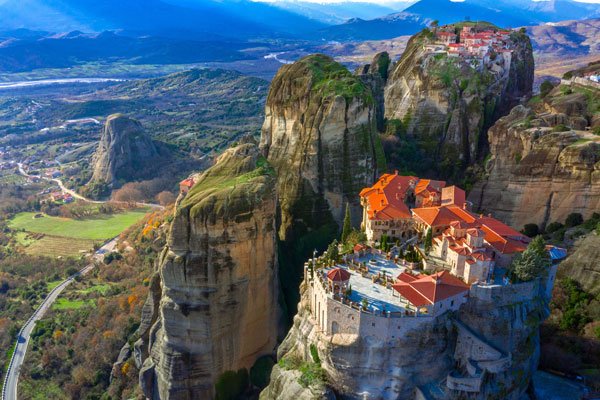 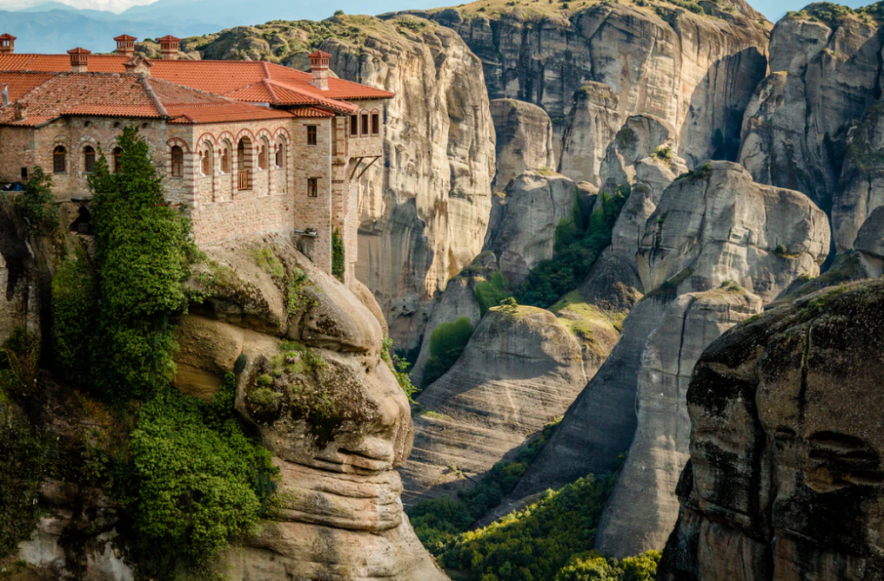 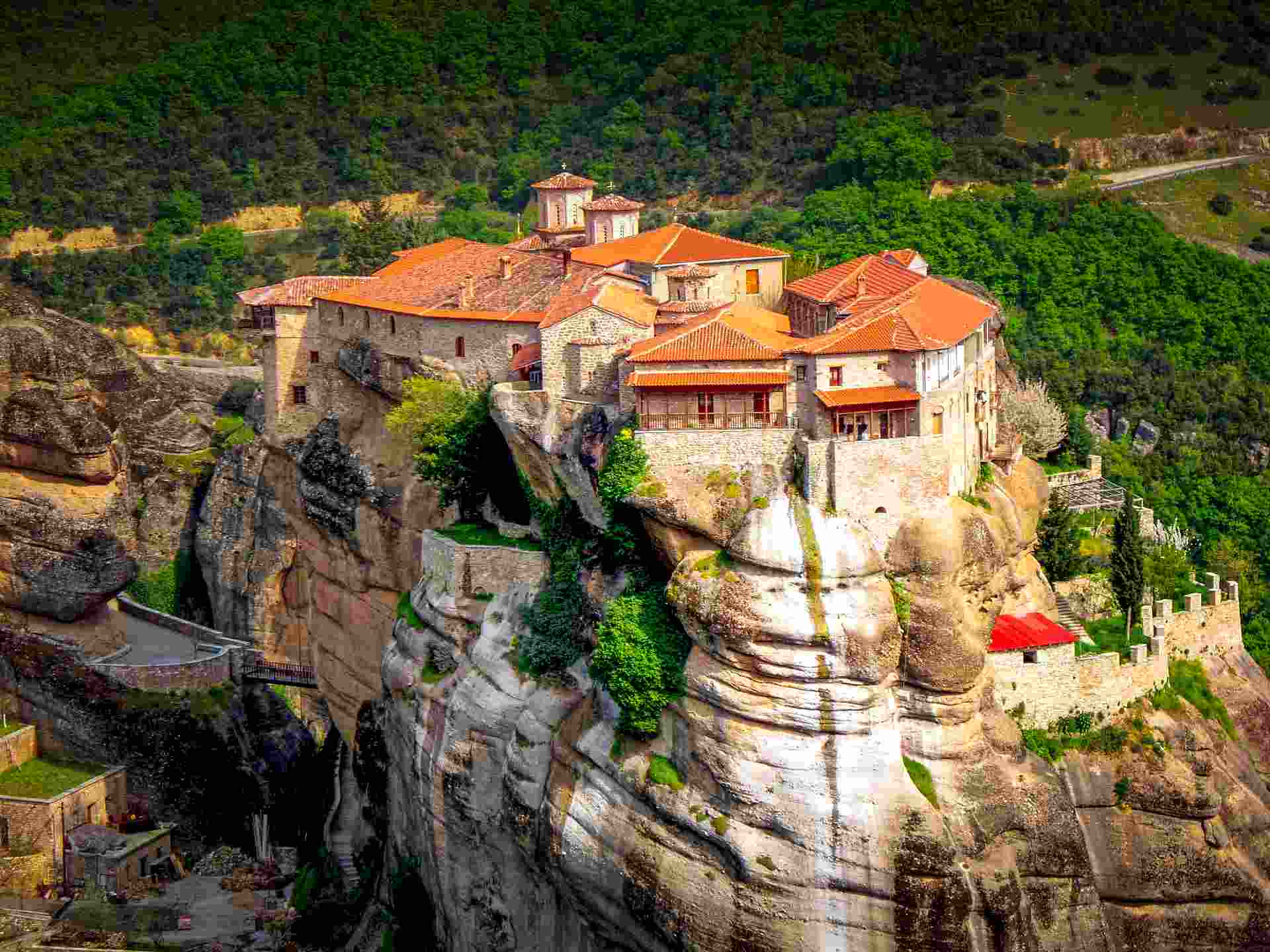 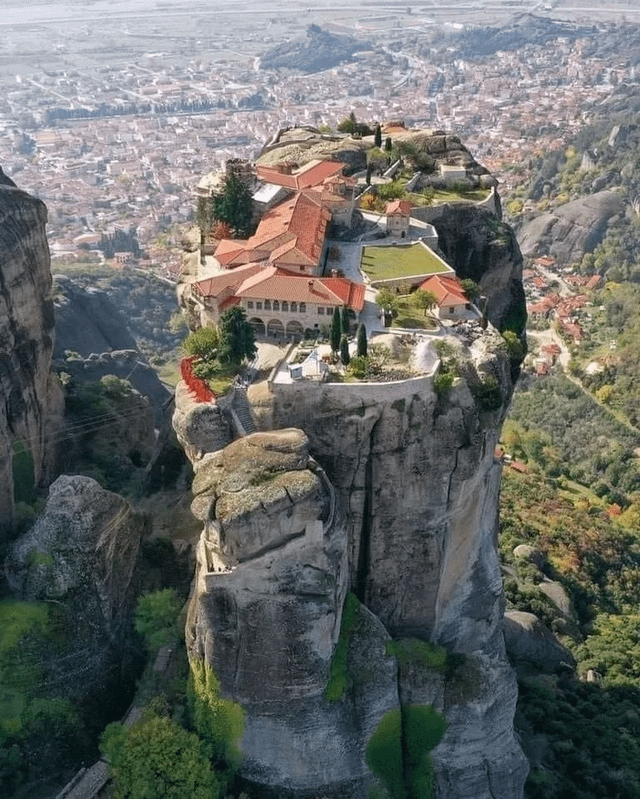 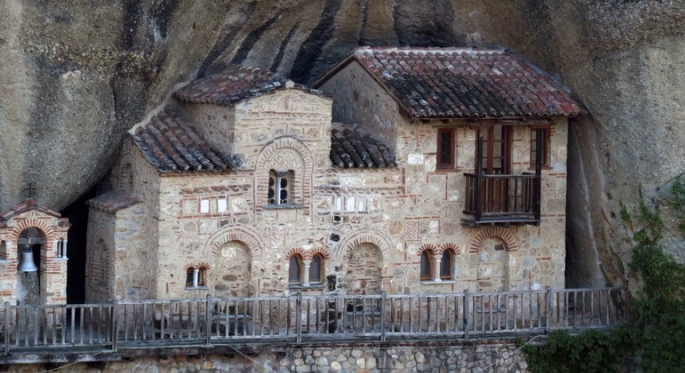 ΤΕΛΟΣ
ΧΡΗΣΤΟΣ ΜΑΚΡΟΔΗΜΗΤΡΗΣ

ΤΑΞΗ: Α΄2